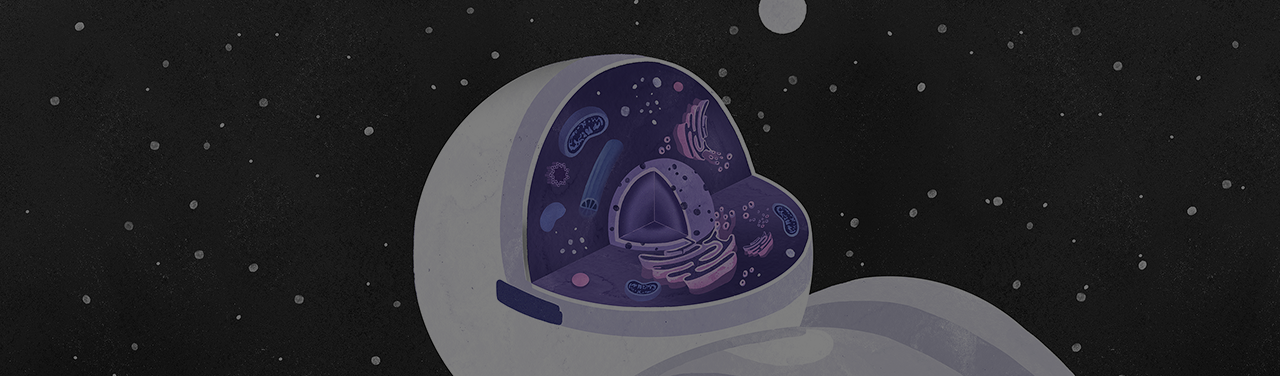 Vida nos planetas:
Como seus habitantes surgem.
Como são formados os planetas.
Nebulosa.
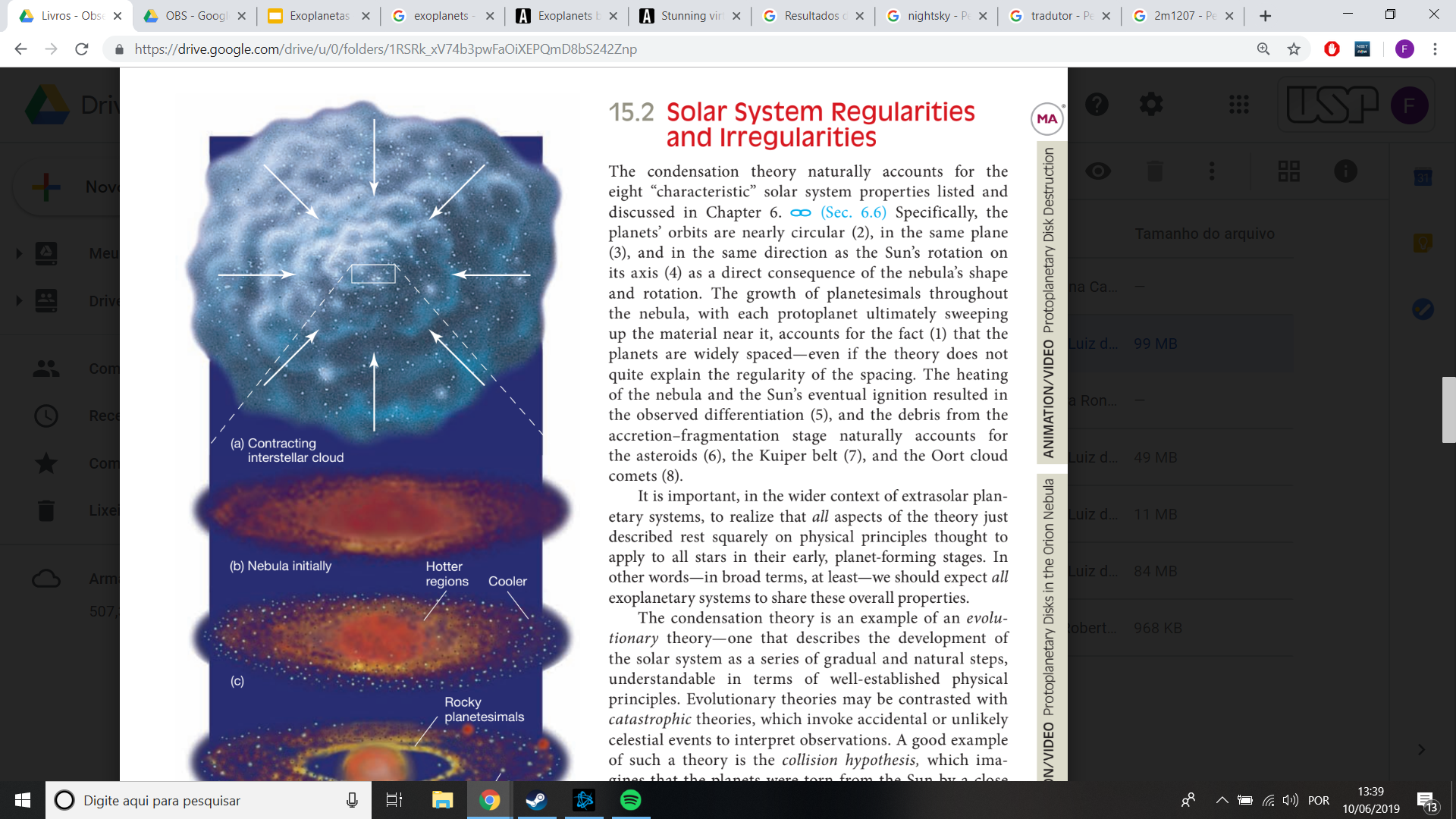 Planetesimais.
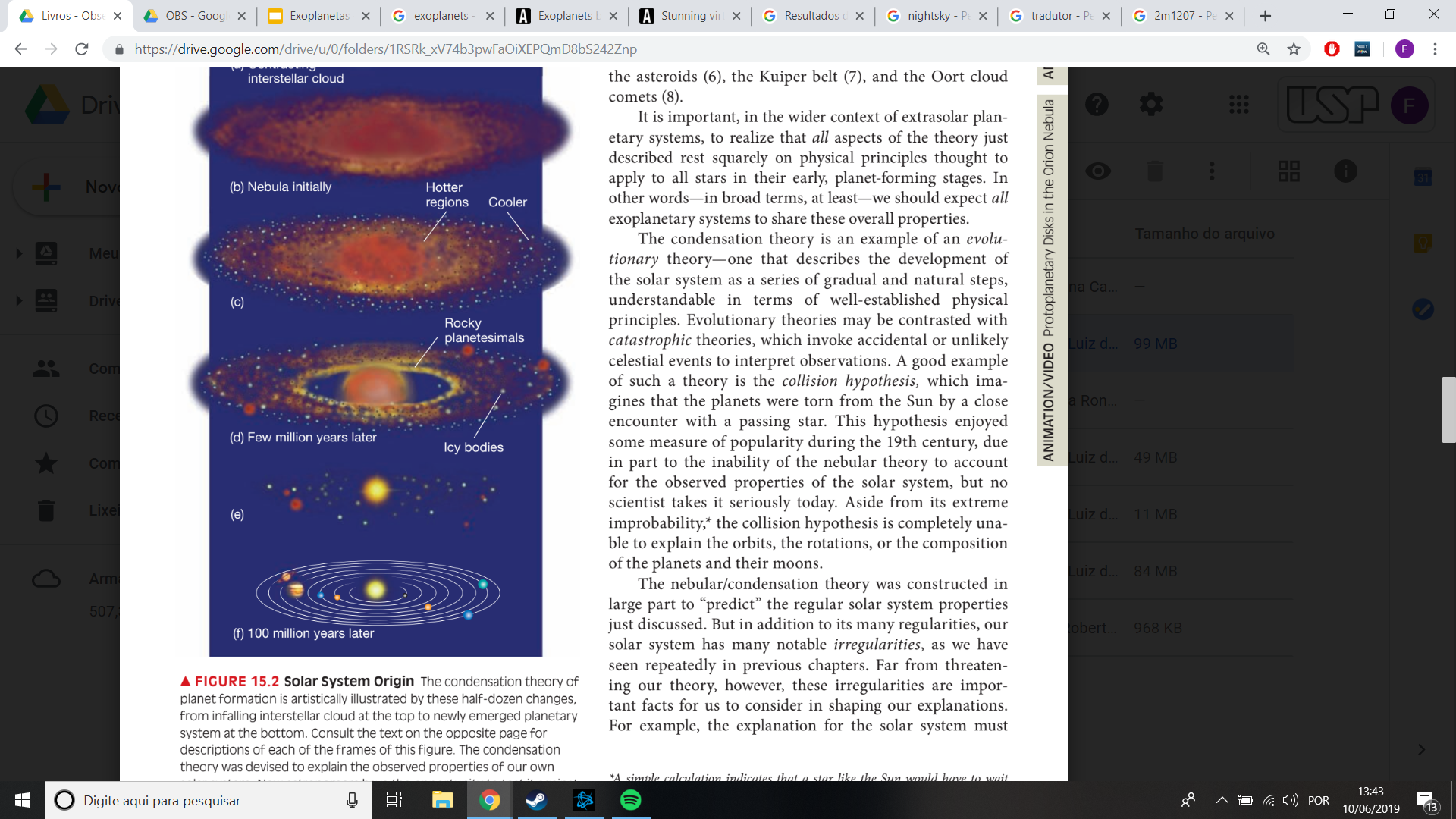 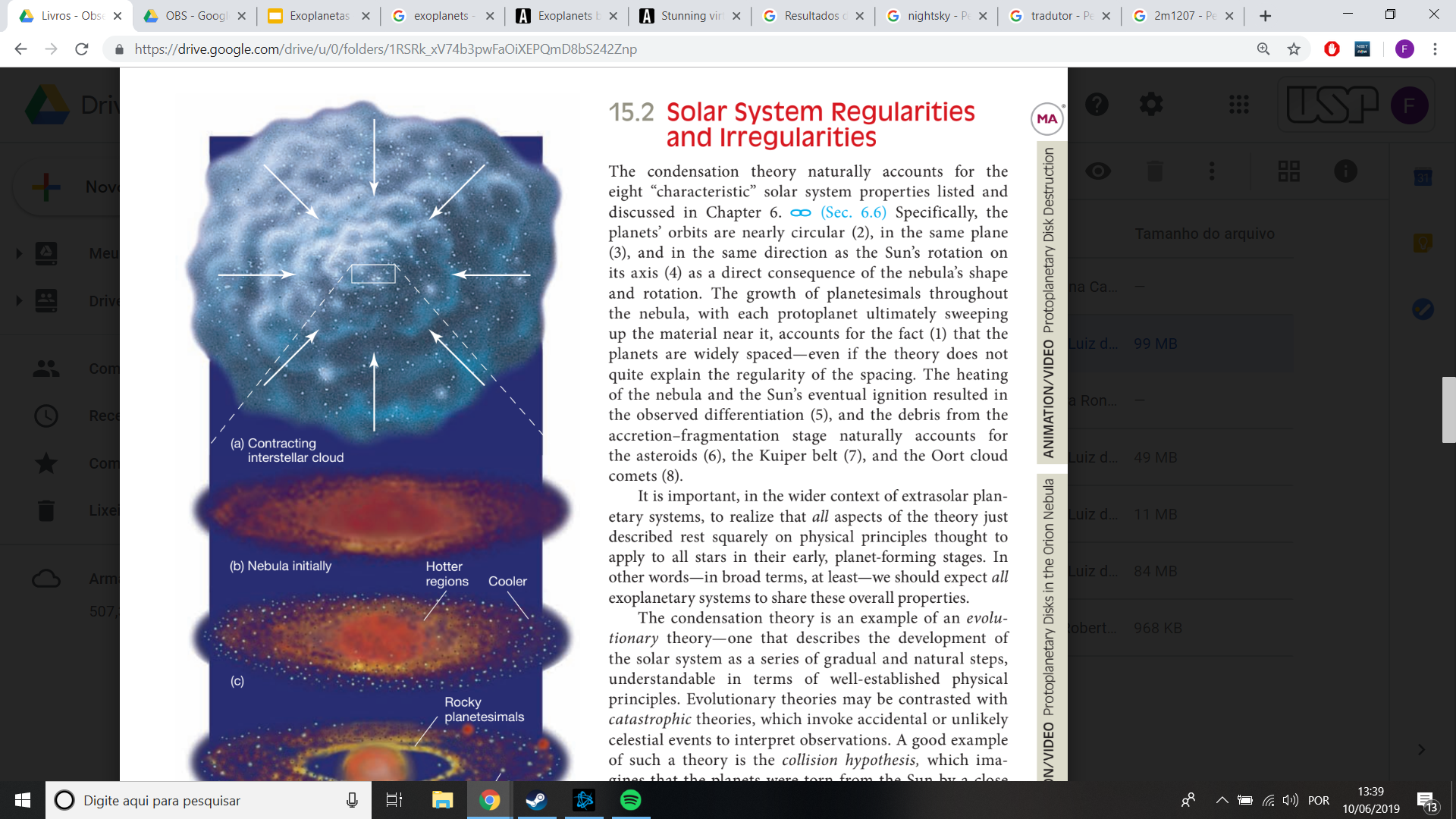 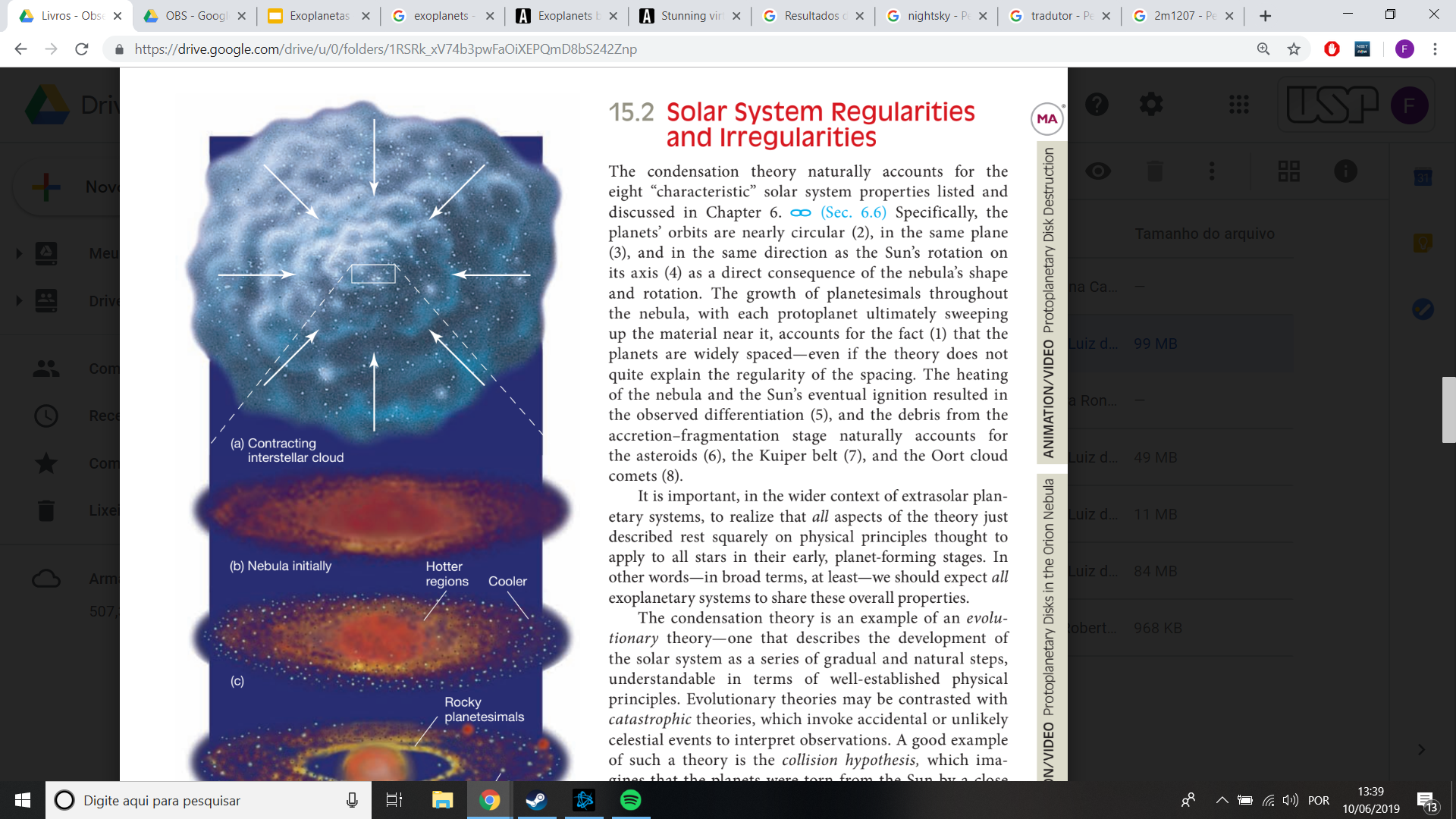 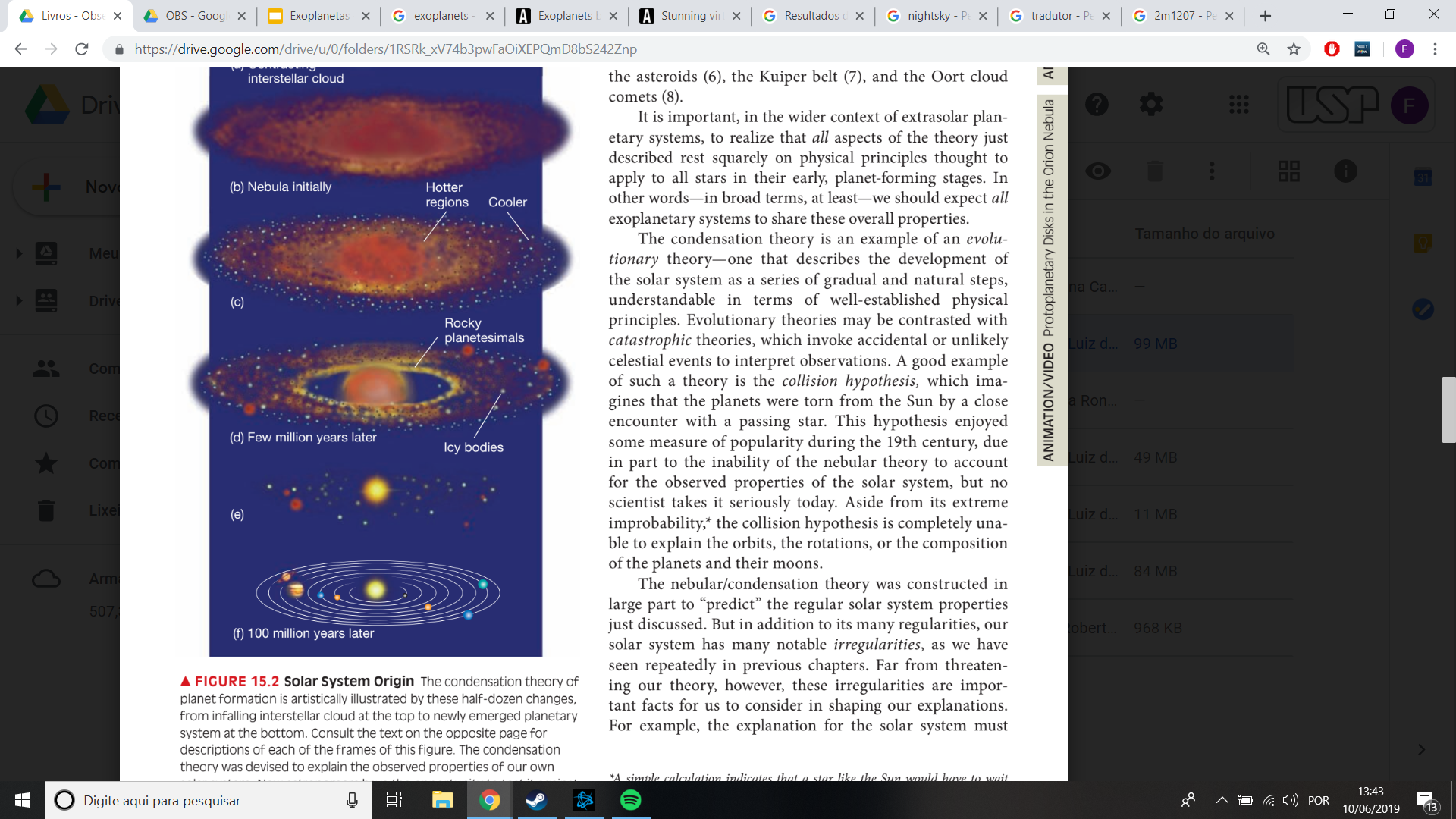 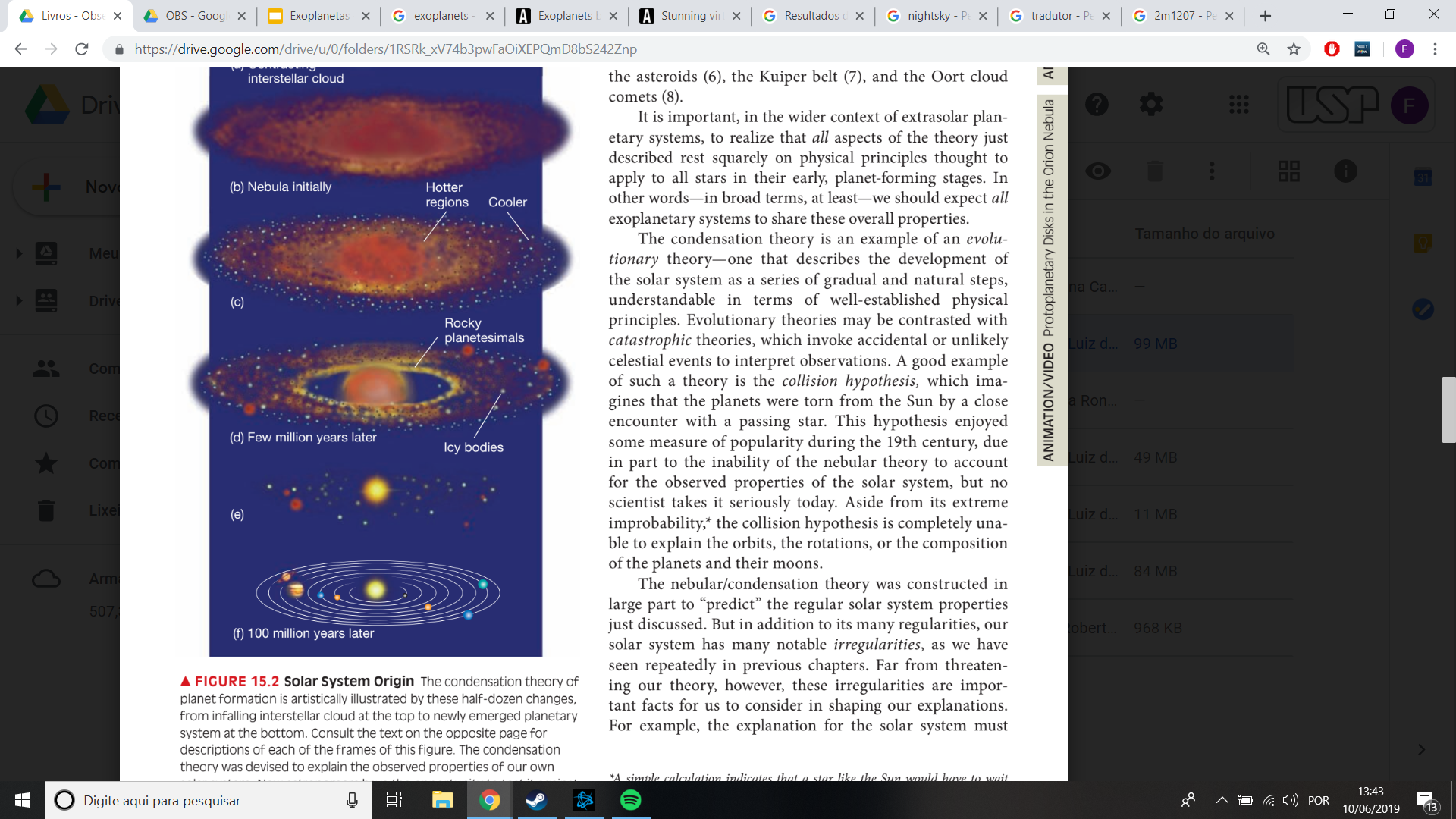 Protoplanetas.
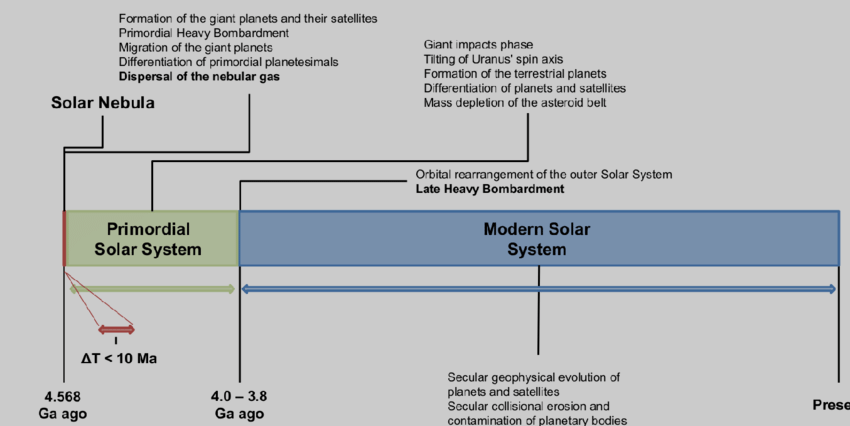 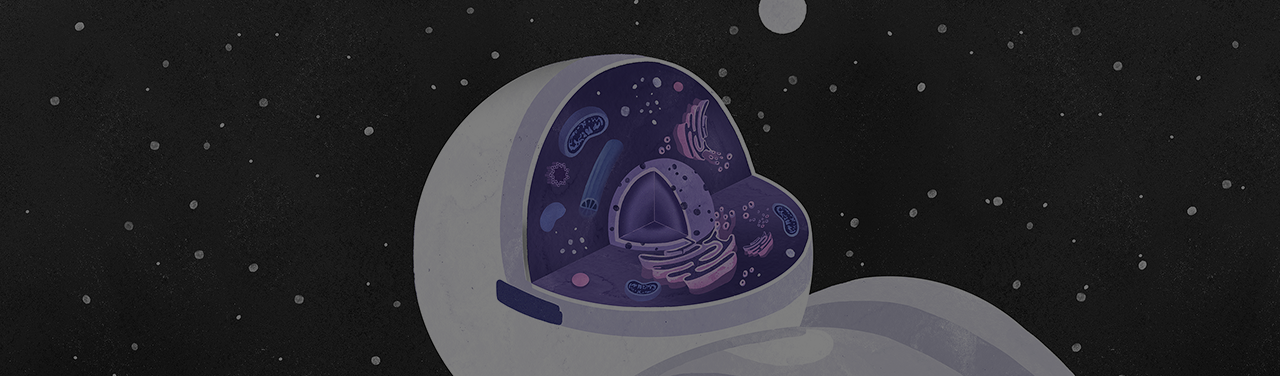 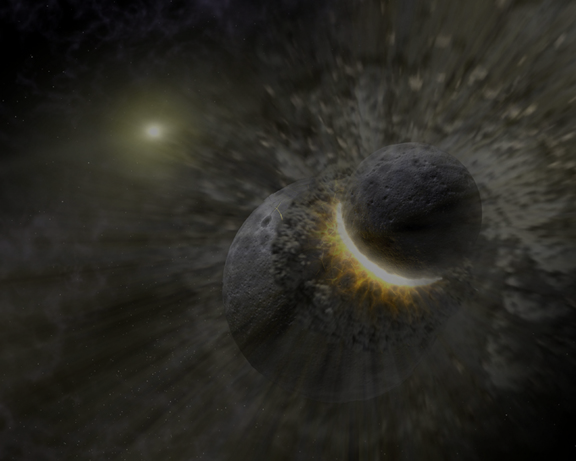 Evolução da Terra:
Mar de lava.
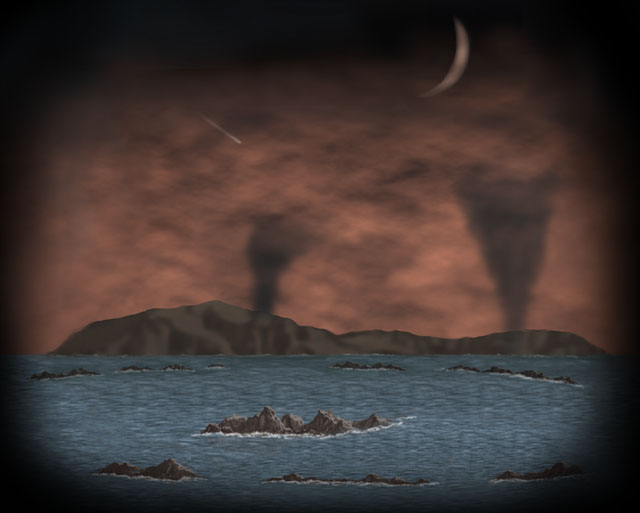 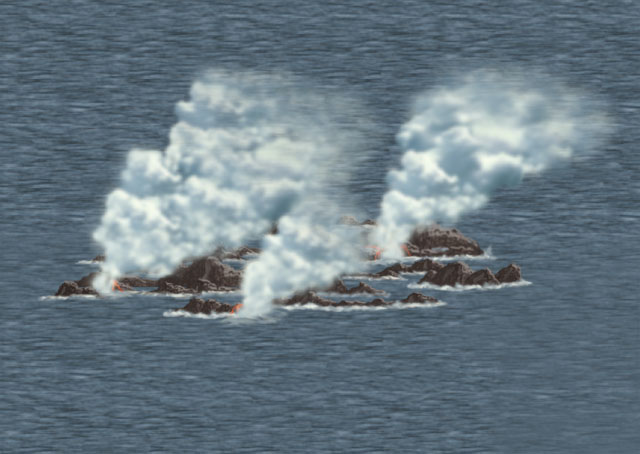 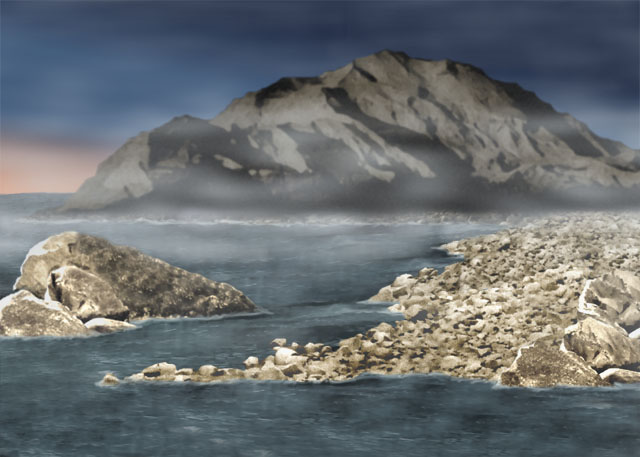 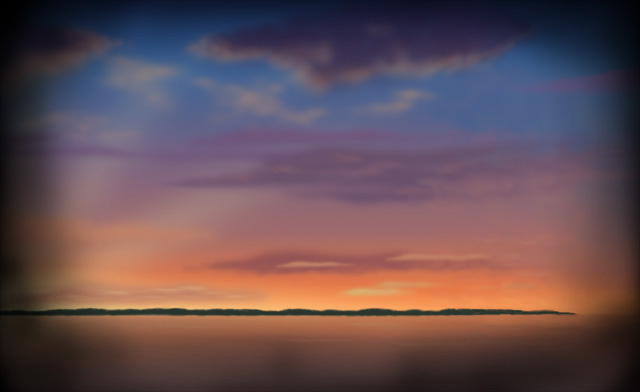 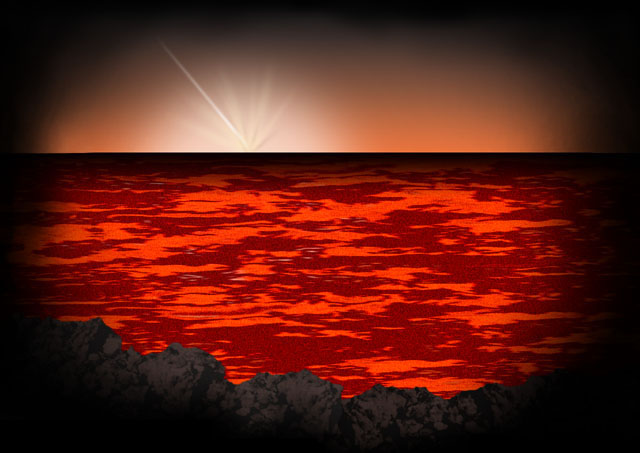 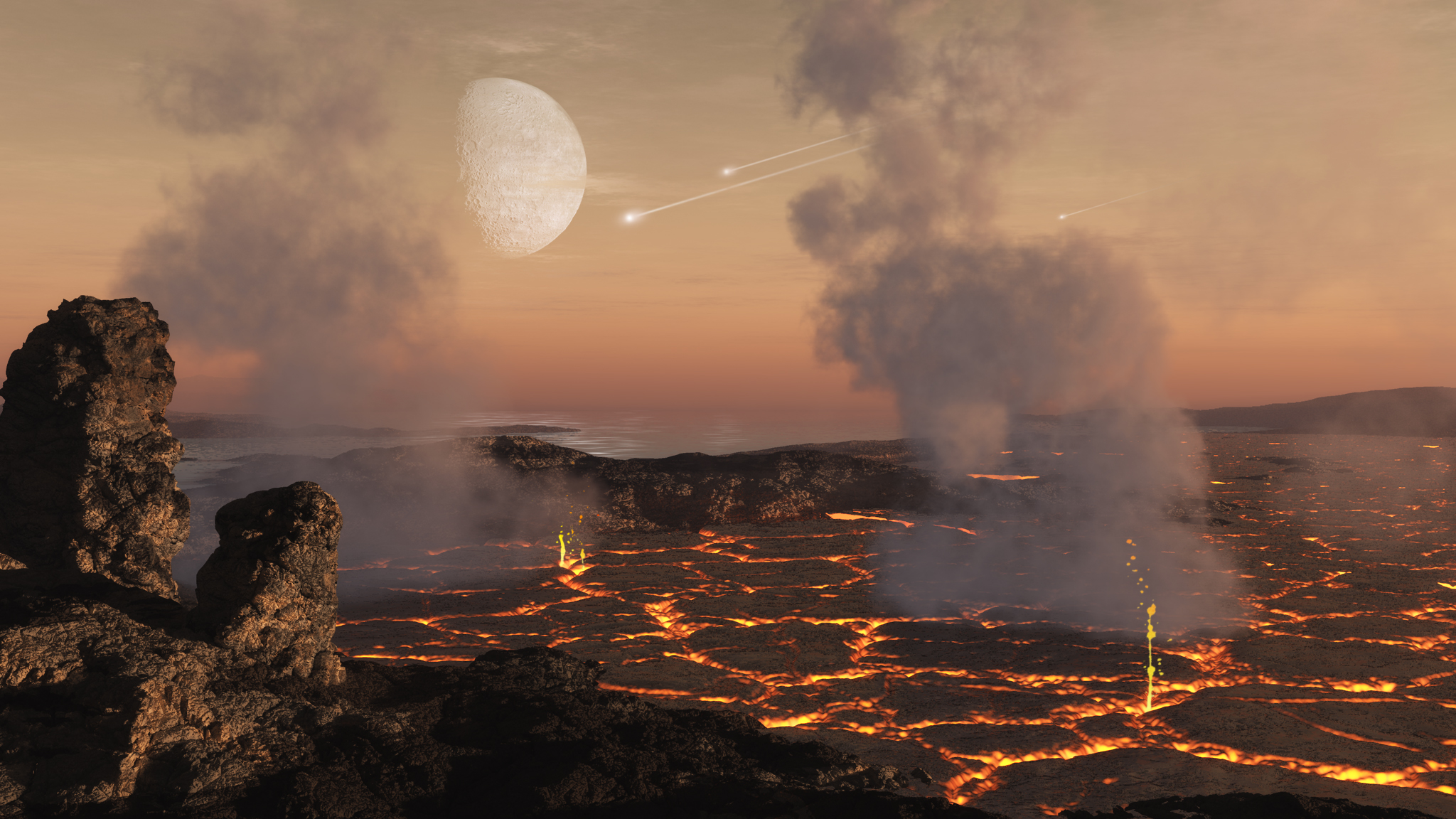 Oceano (4,4 Ga) e atmosfera (4 a 2,5 Ga).
Terras e continentes 4,4 Ga.
Atmosfera 2,5 Ga.
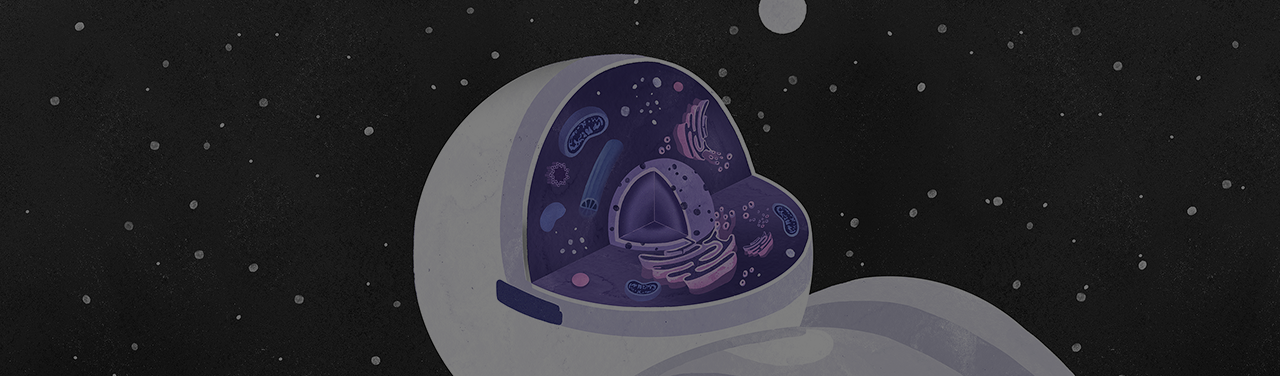 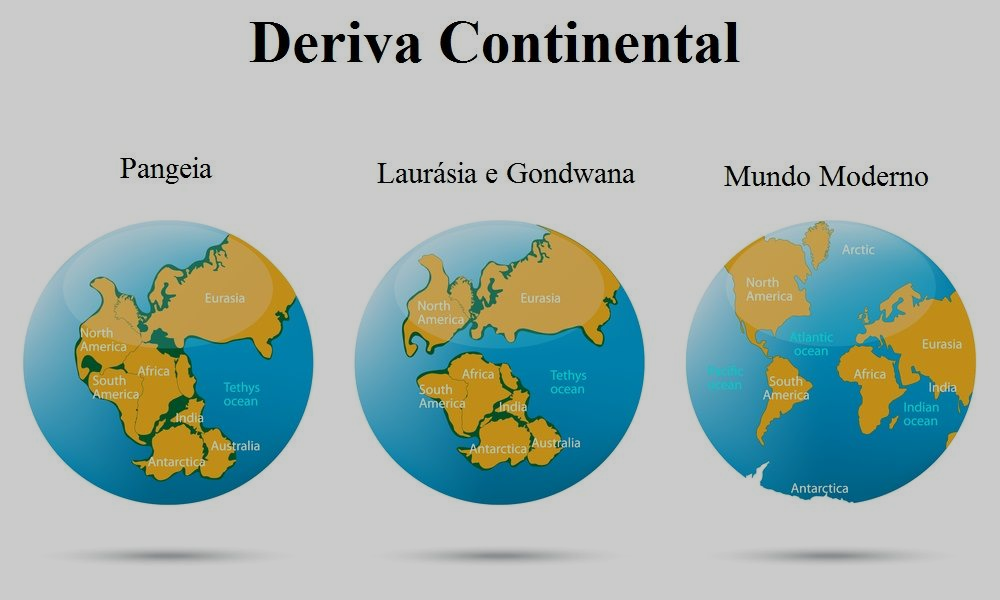 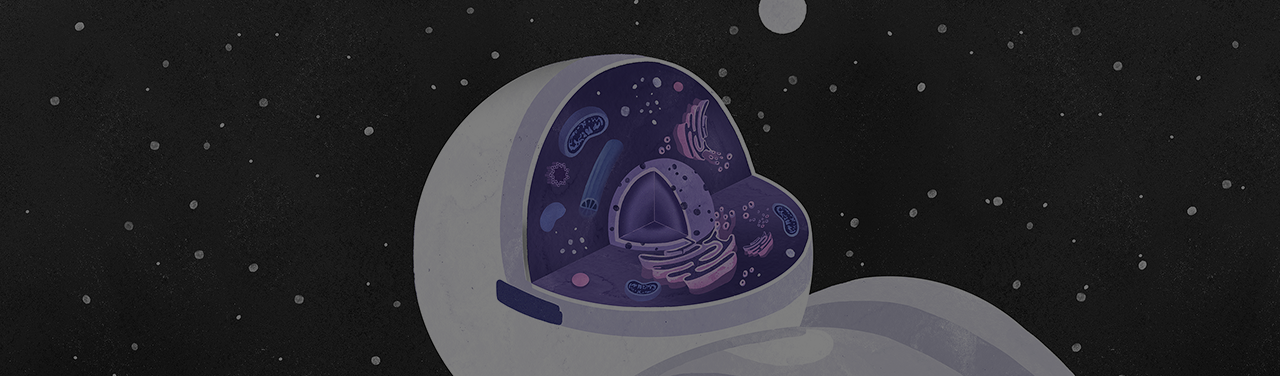 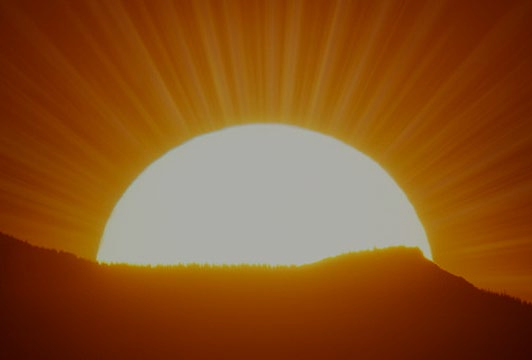 Condições para vida:
Luz da estrela.
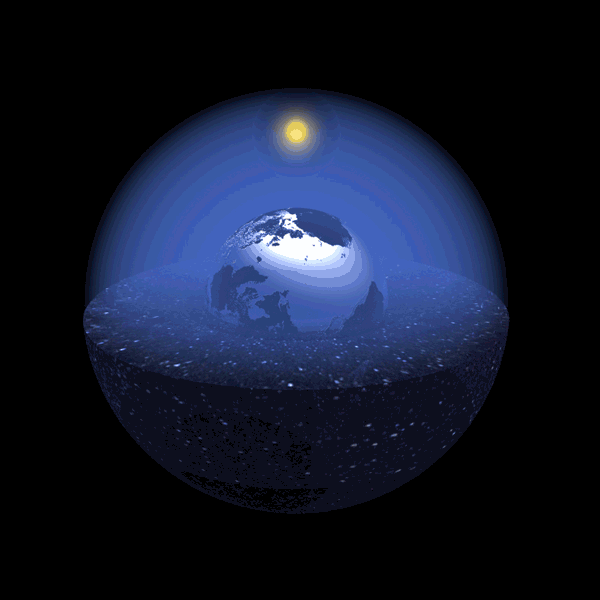 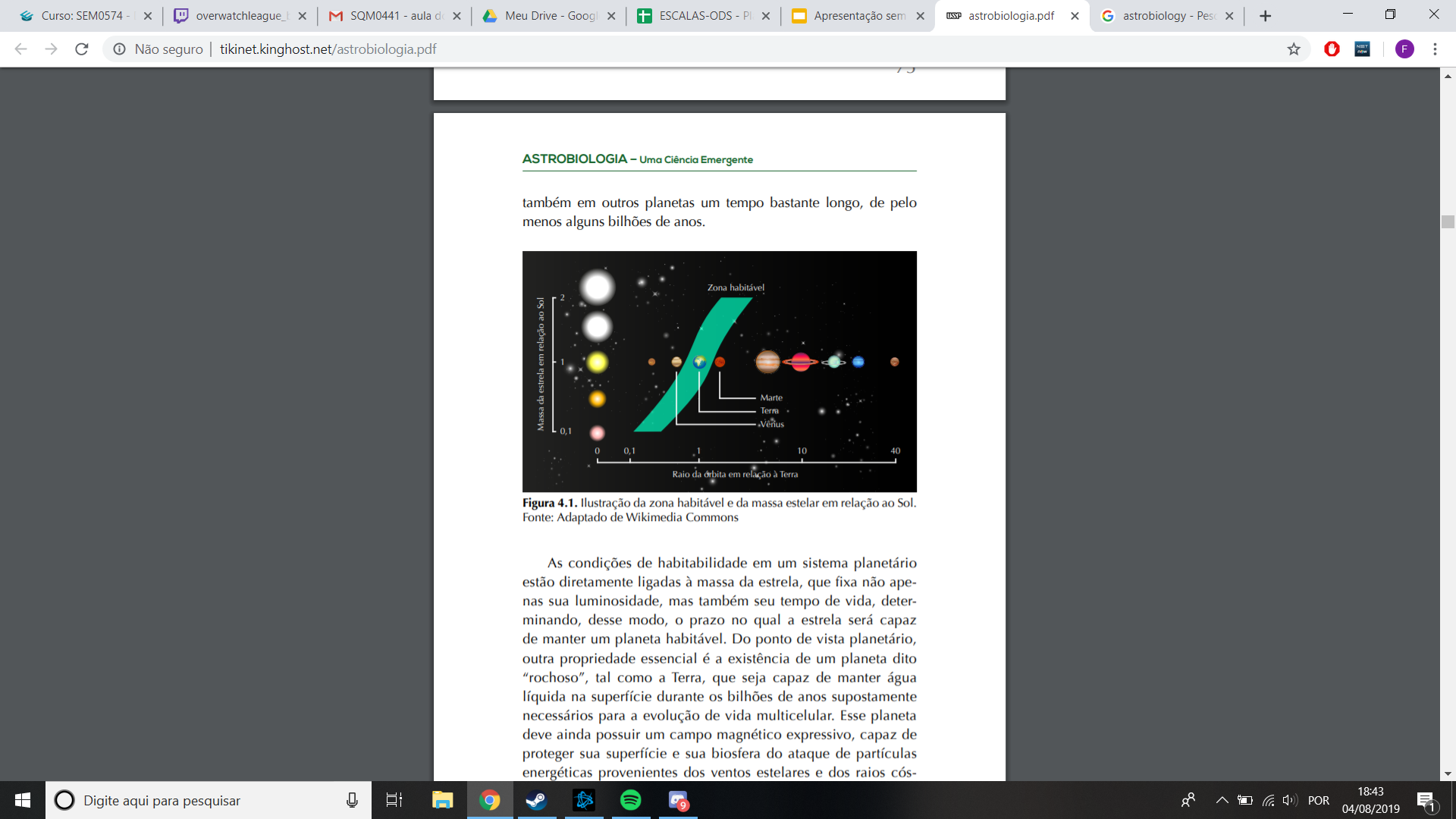 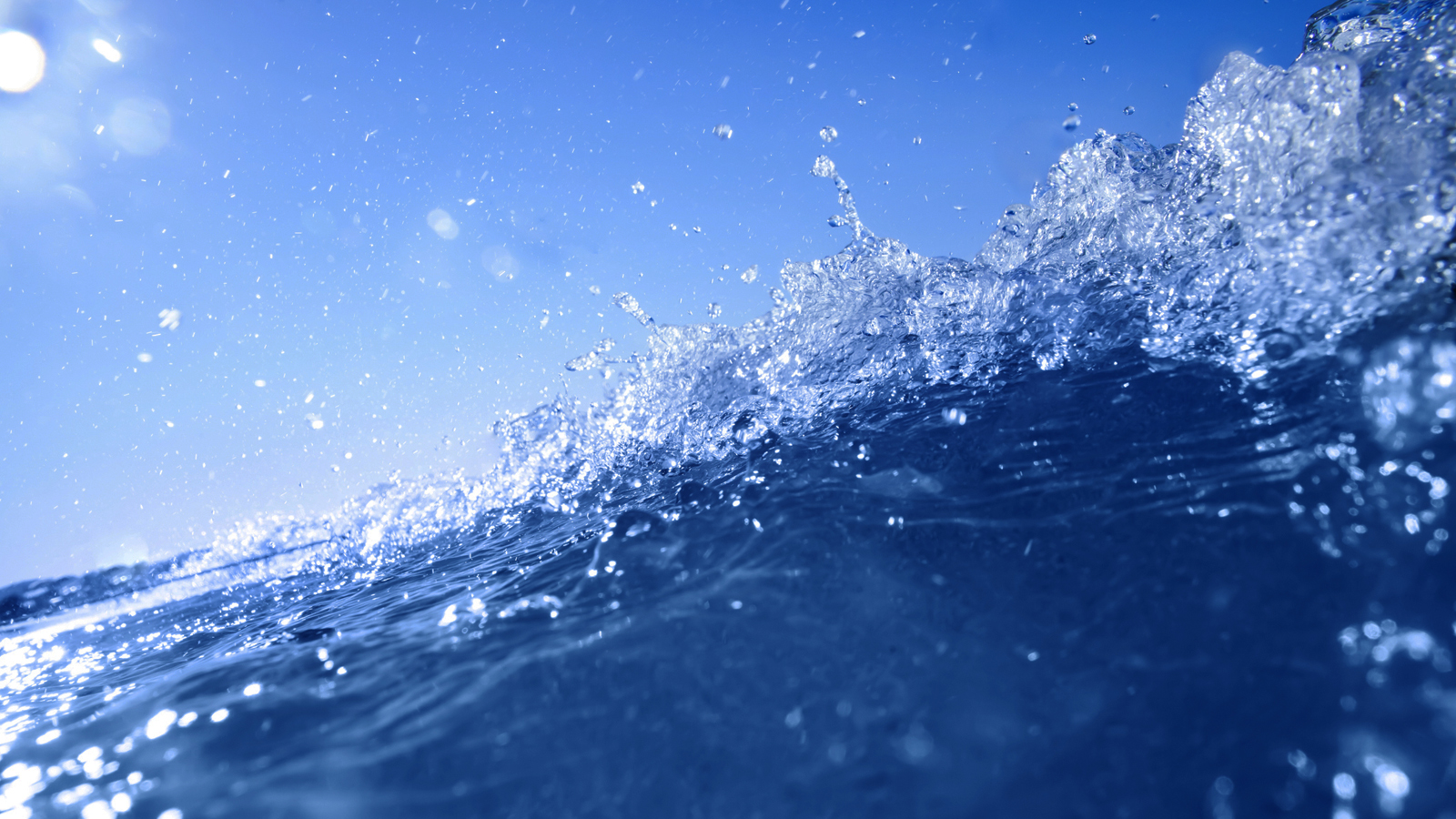 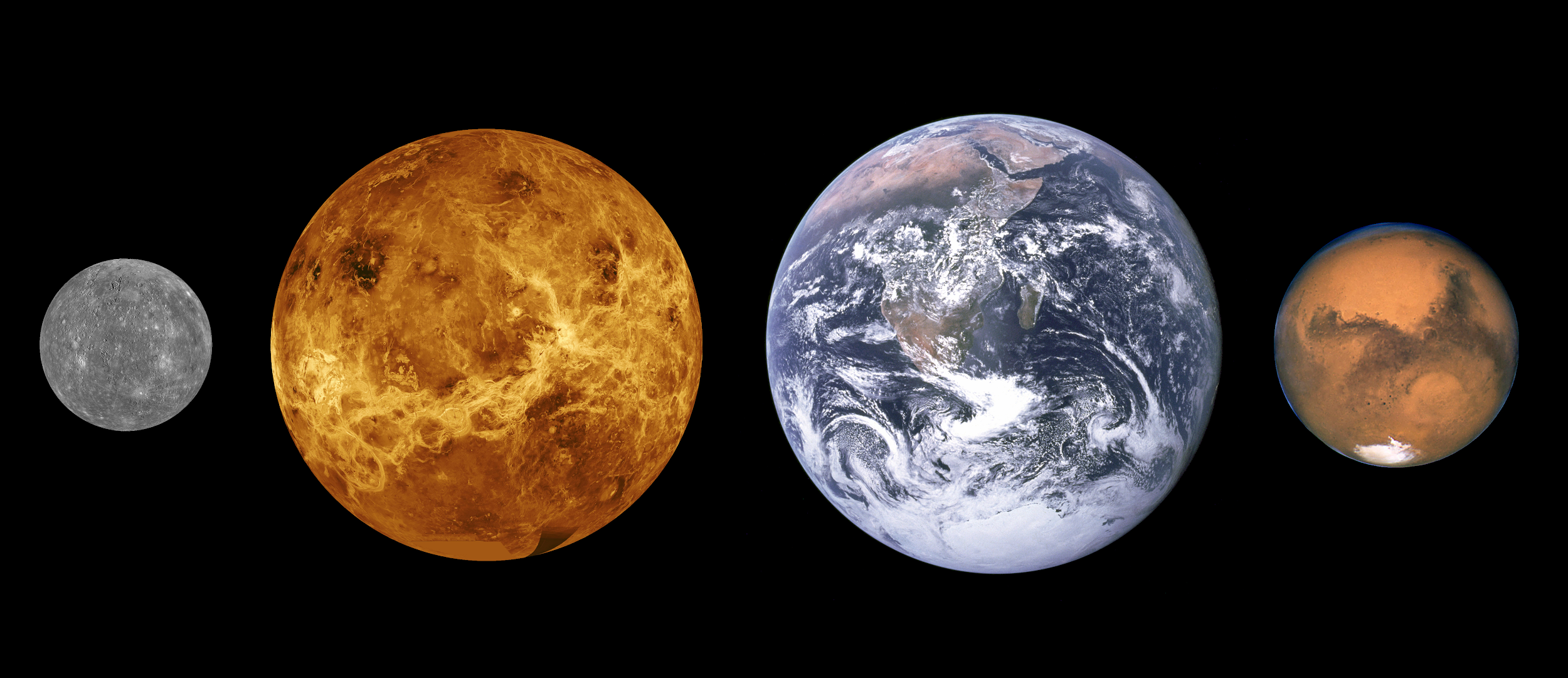 Massa da estrela.
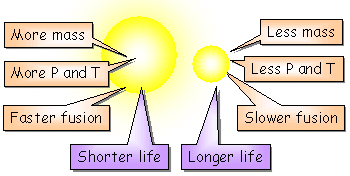 Distância da estrela.
Tipo de planeta.
Água.
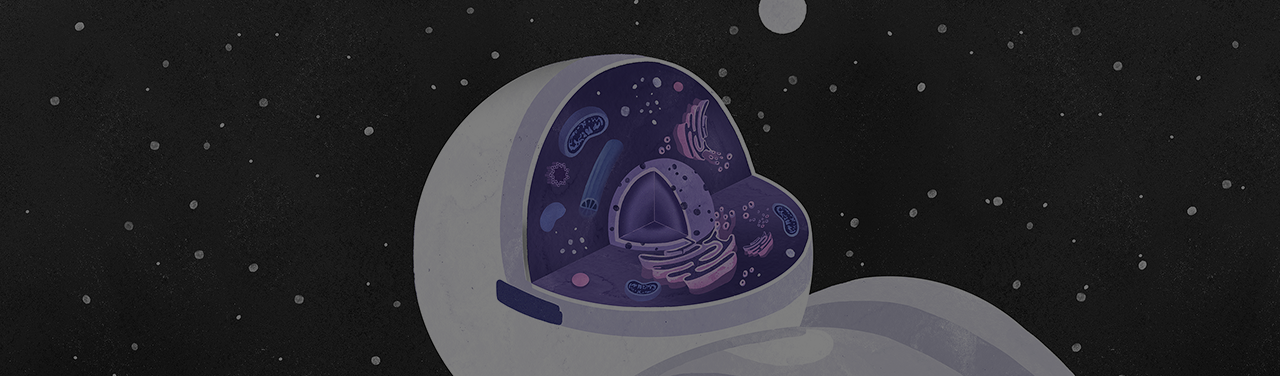 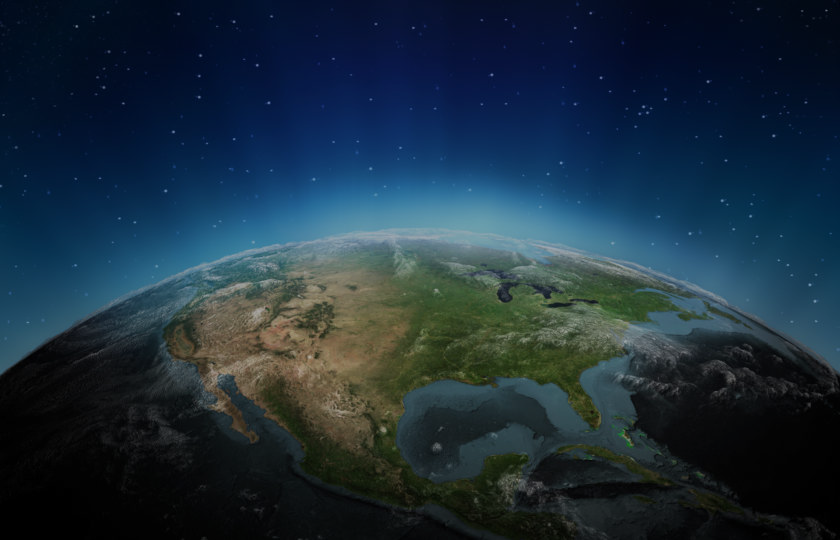 Condições para vida:
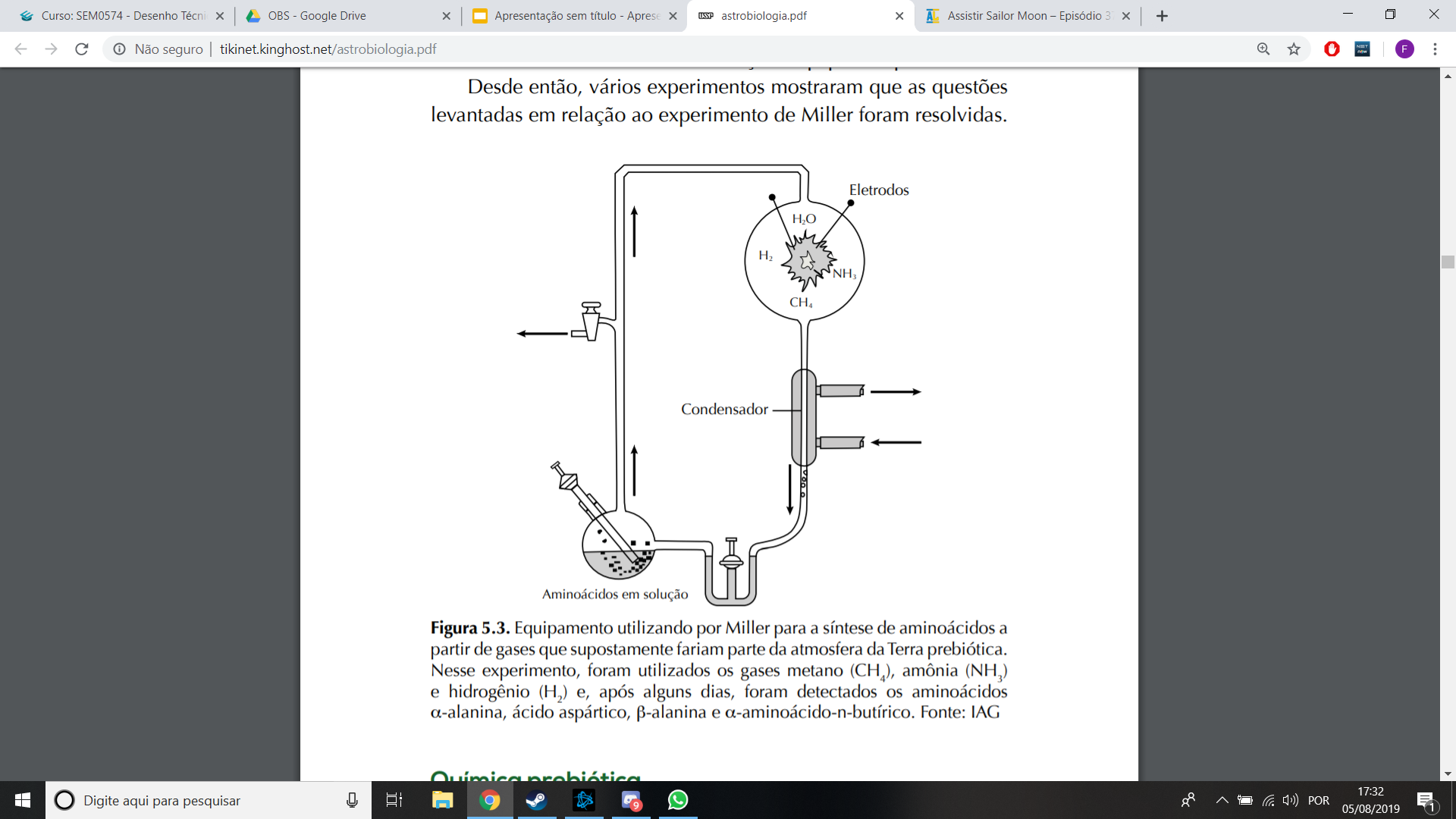 Atmosfera.
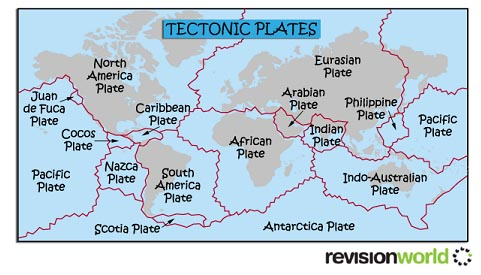 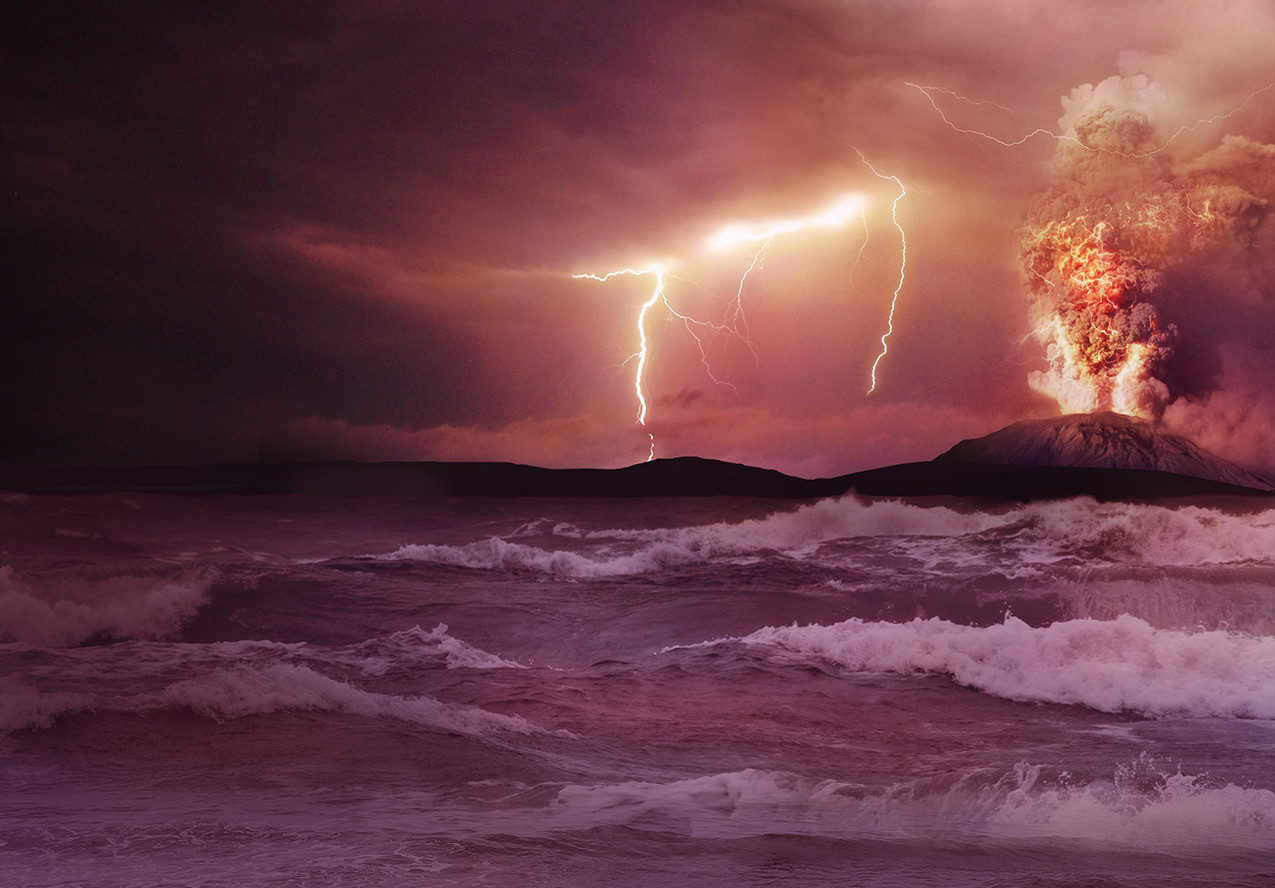 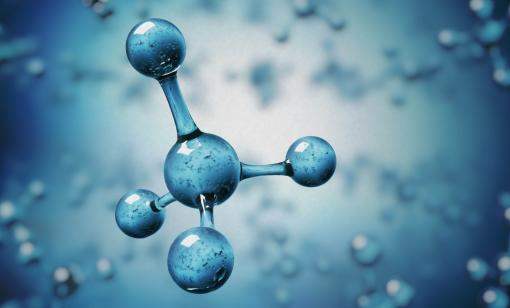 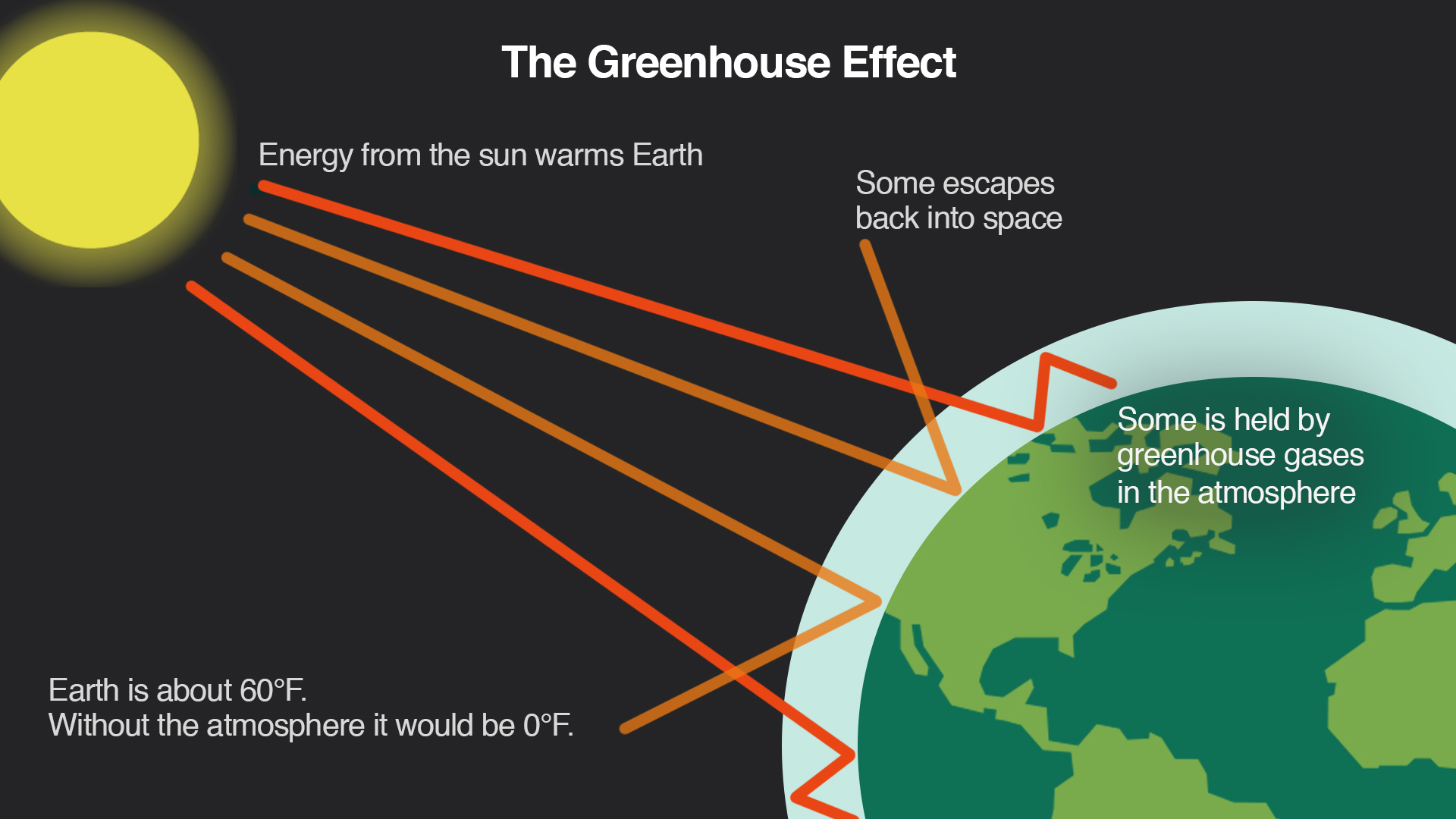 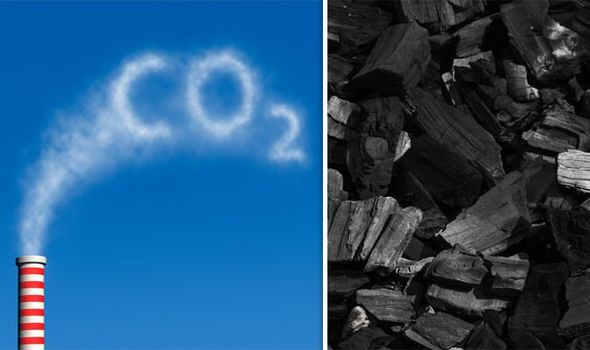 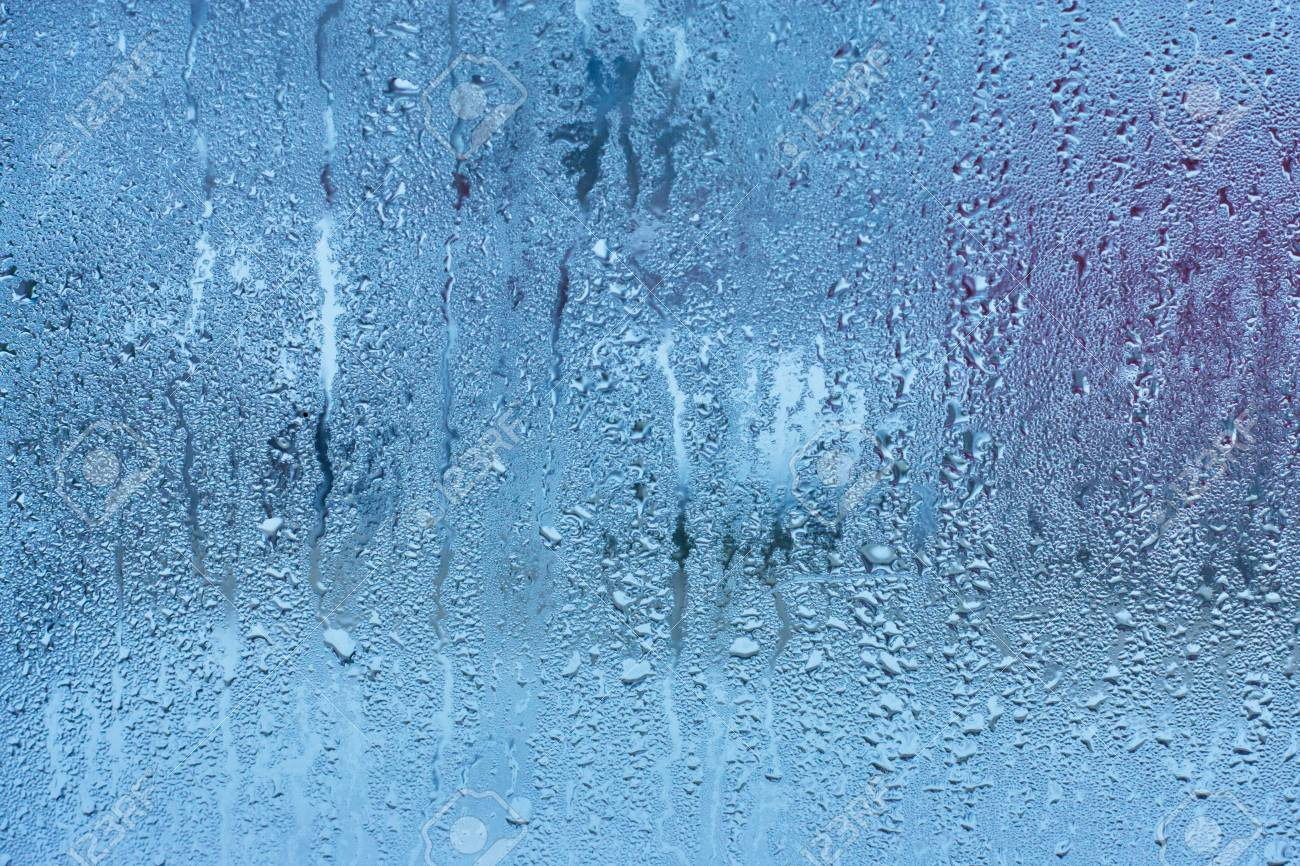 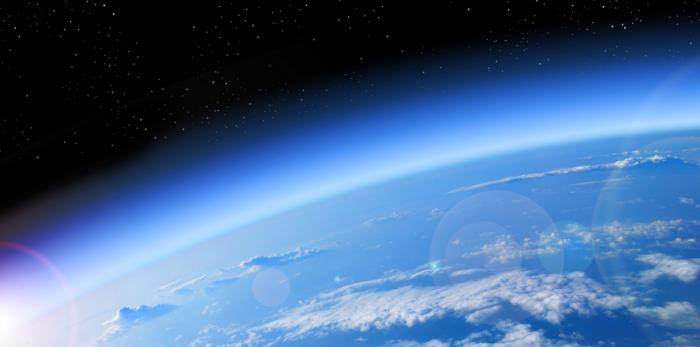 Efeito estufa.
Gases na atmosfera.
Condições específicas.
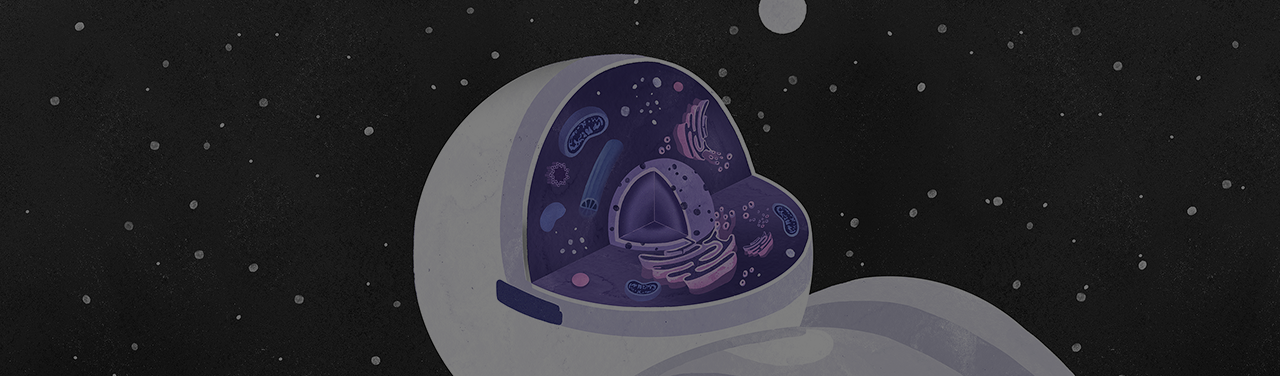 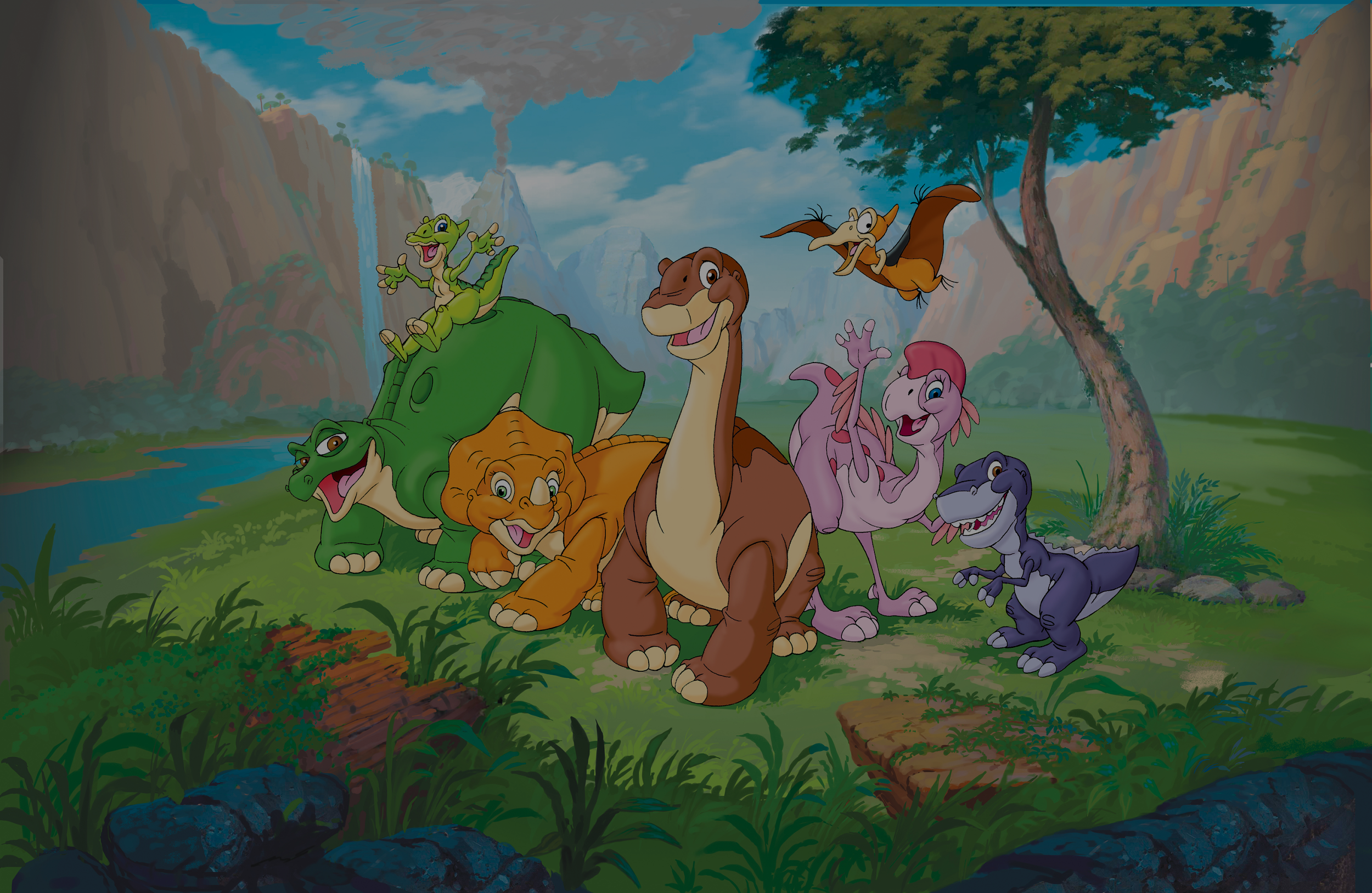 Começo da vida:
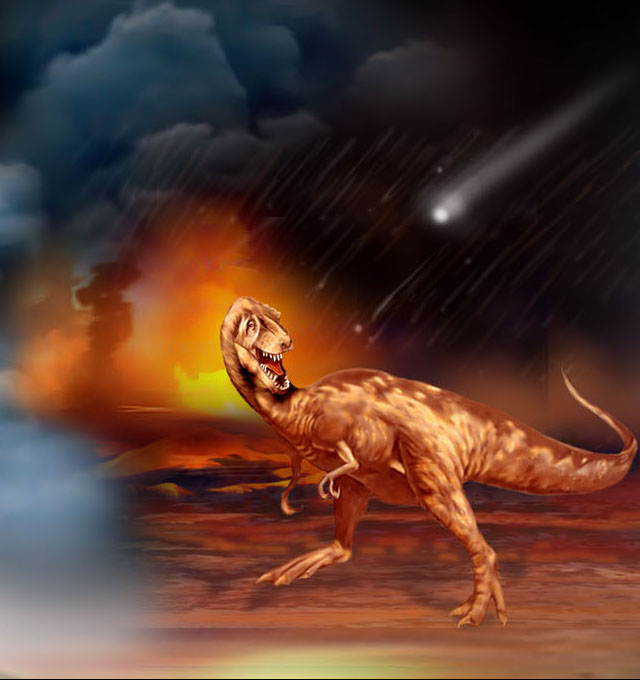 Primeira vida.
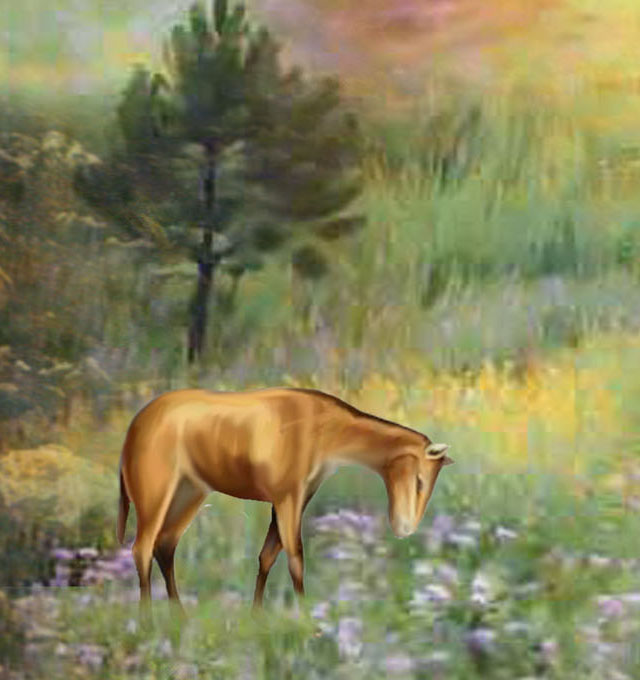 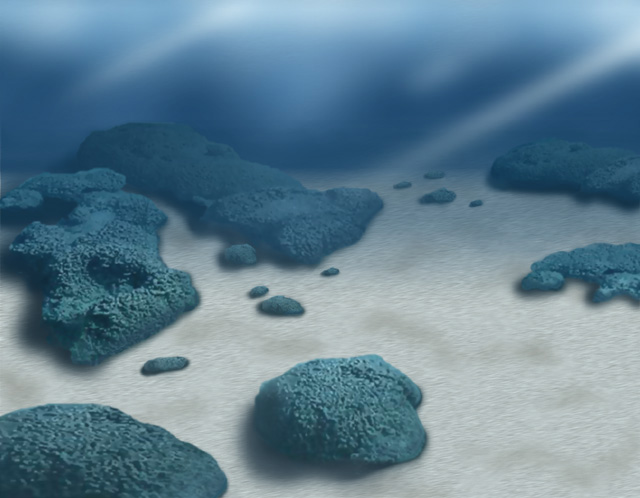 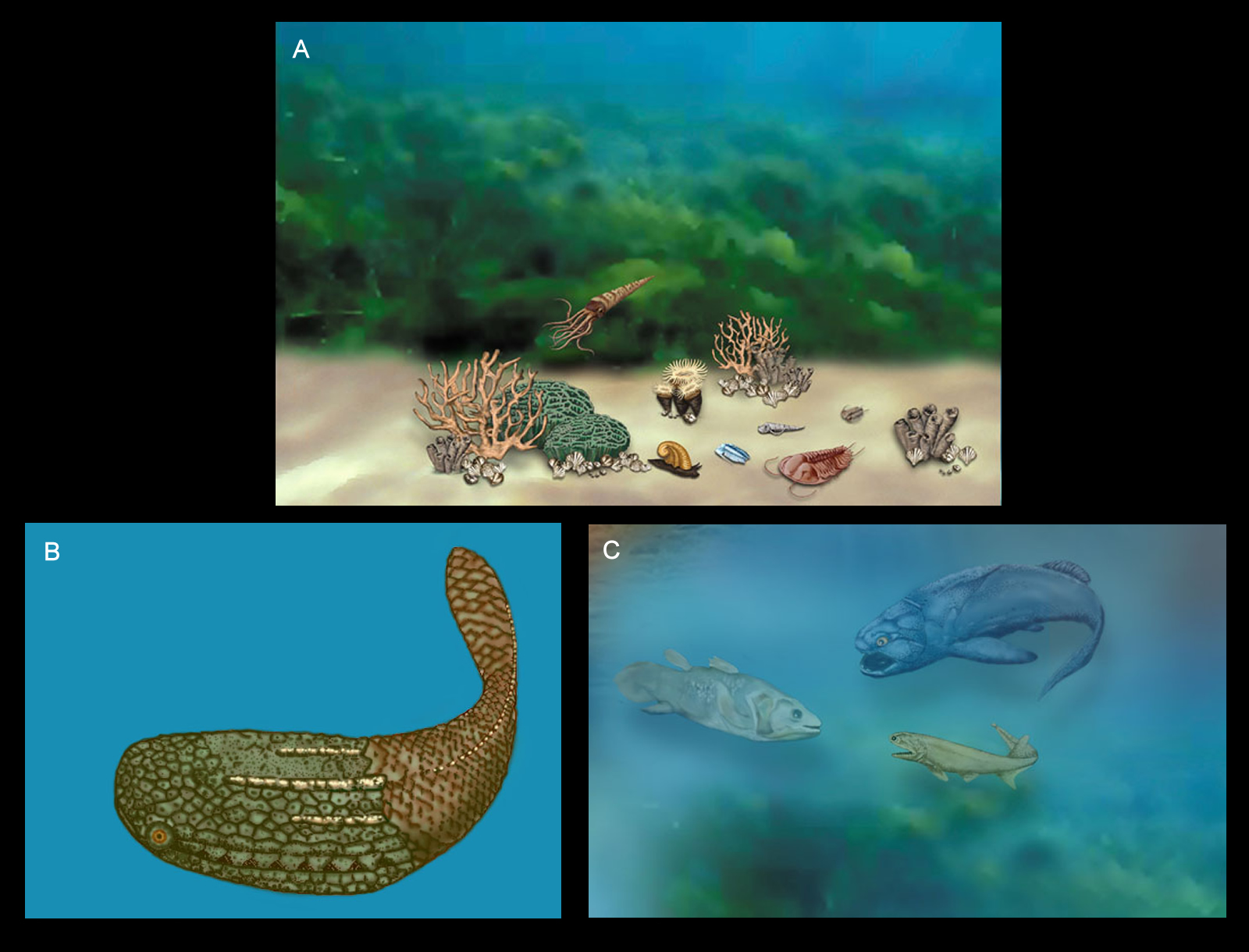 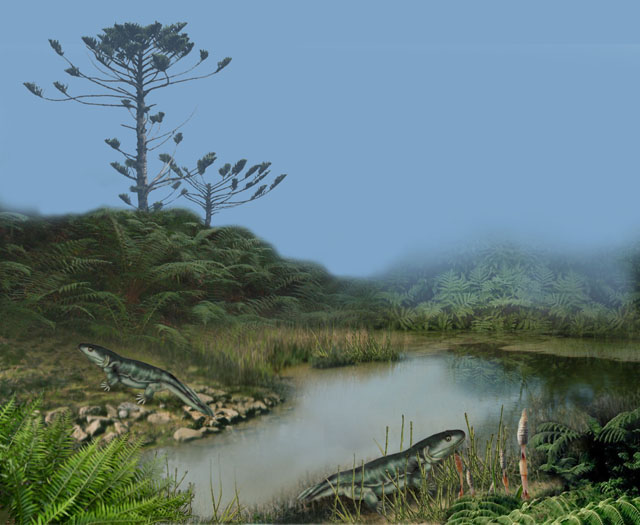 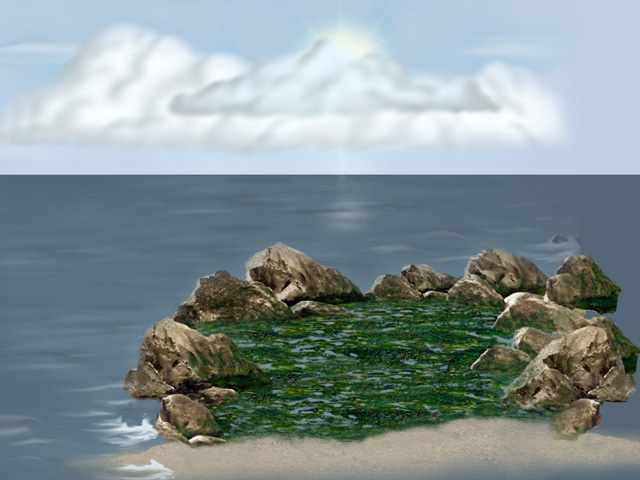 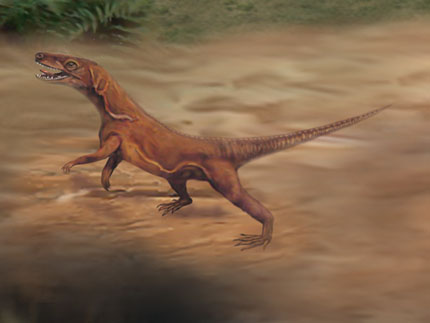 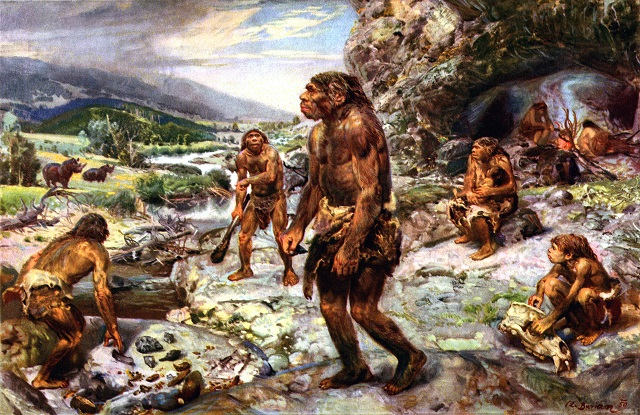 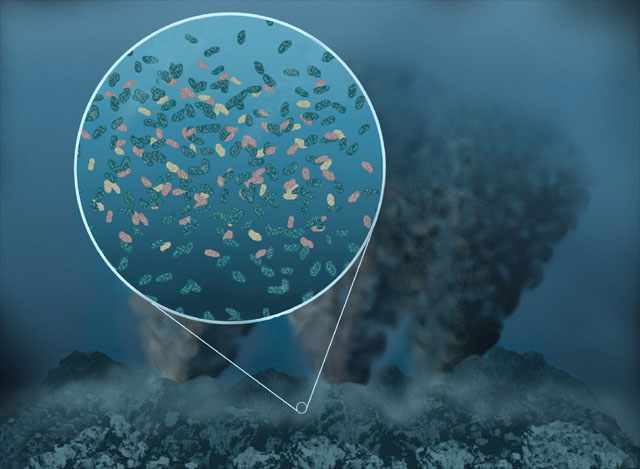 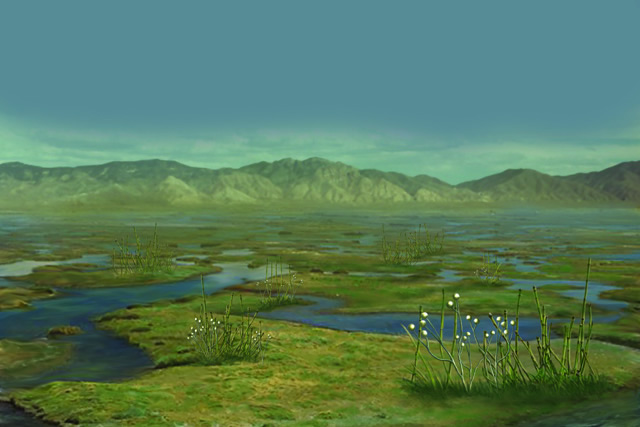 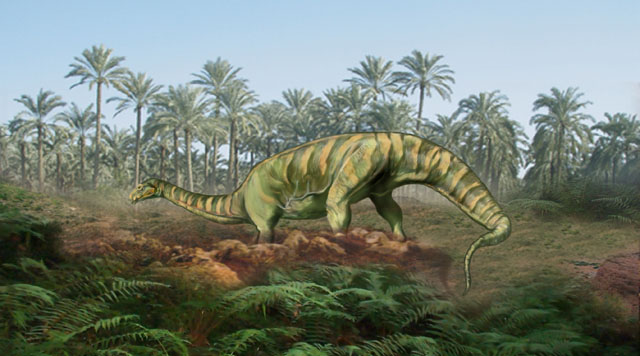 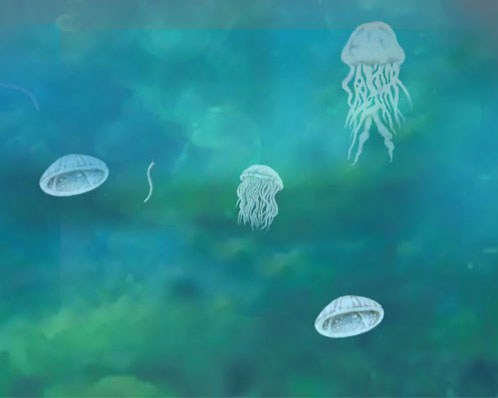 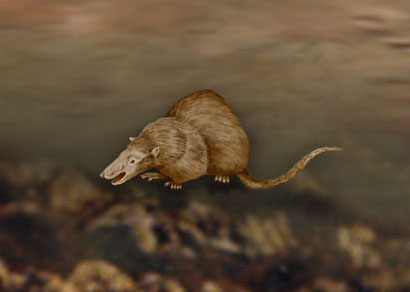 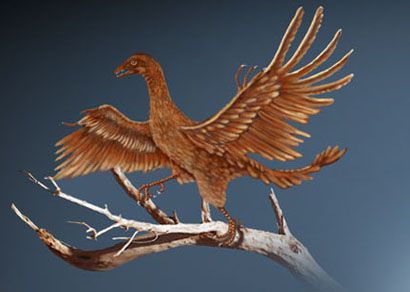 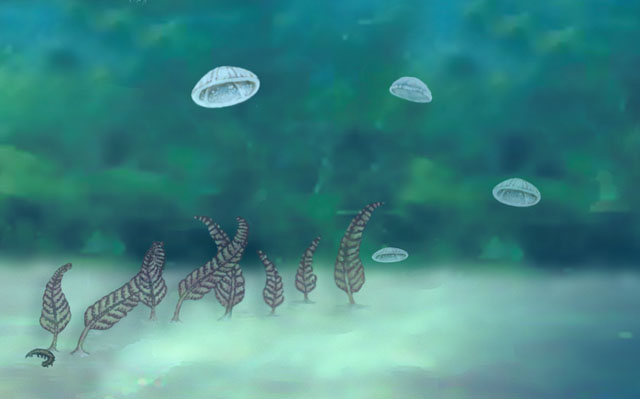 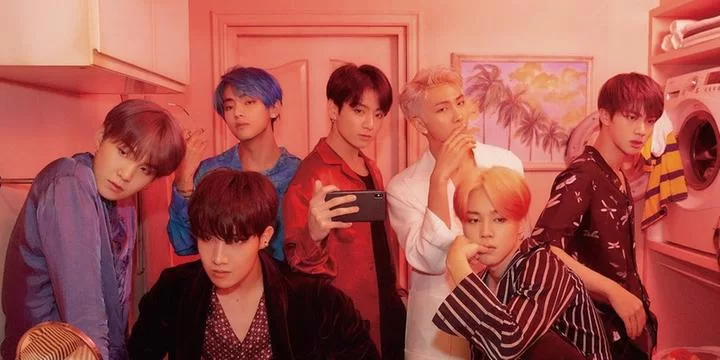 Vida com oxigênio.
Vida na água evolui.
Vida na terra evolui.
Vida após meteoro.
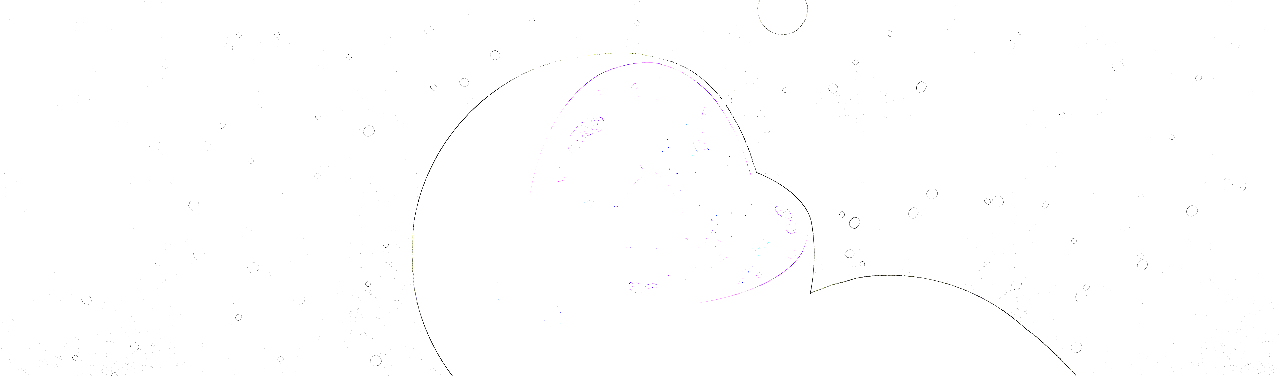 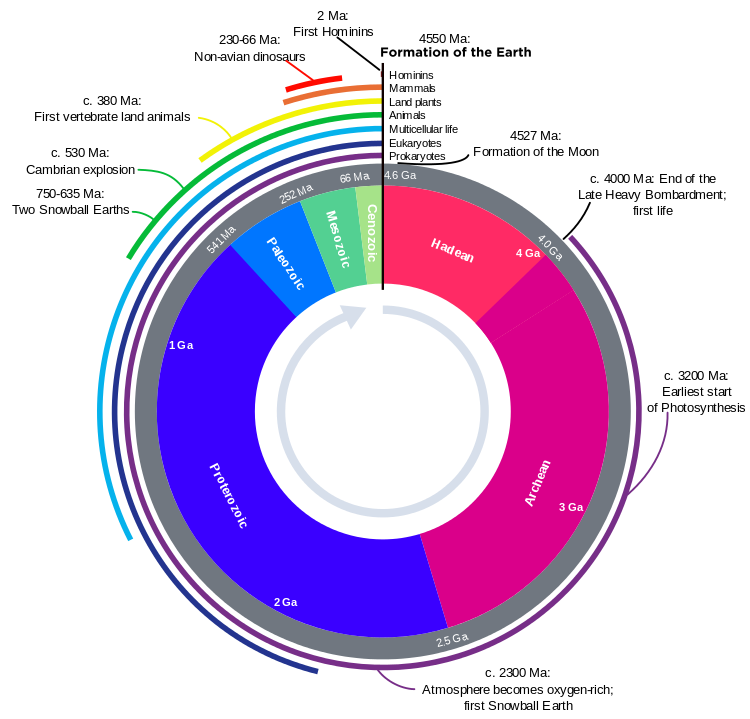 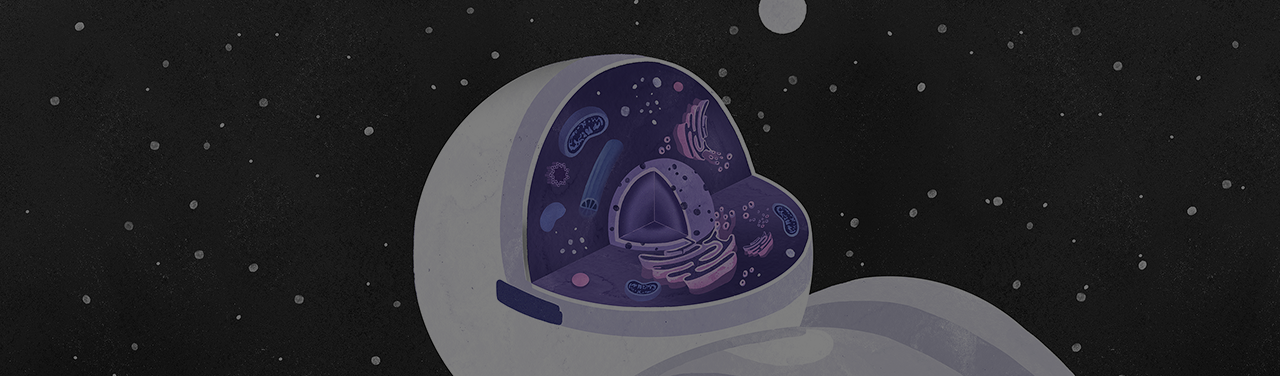 Uma olhada
AstrobiologiaUma ciência emergente
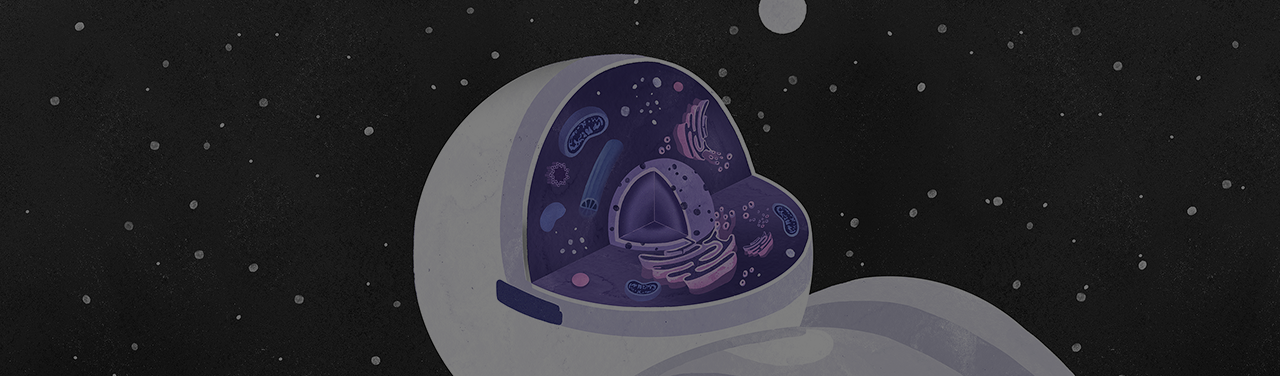 Obrigado!!
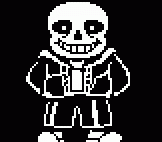